The Happy Doctor 
for excellent performance and well-being
MARTINE OOSTERLOO 
SEH-arts Tjongerschans Heerenveen
trainer & coach Closing the Loop
Ode to Joy
https://www.youtube.com/watch?v=xpcUxwpOQ_A&index=2&list=RD2cEPydnb0Ns
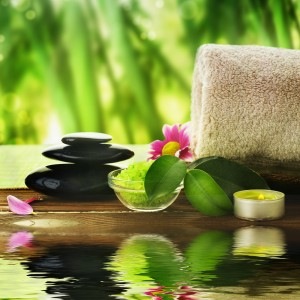 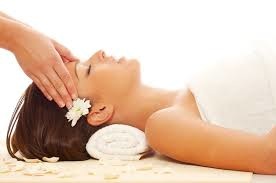 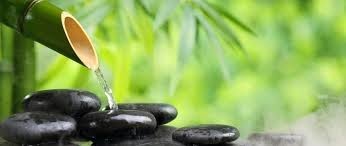 [Speaker Notes: Google images: wellness vs physician wellness]
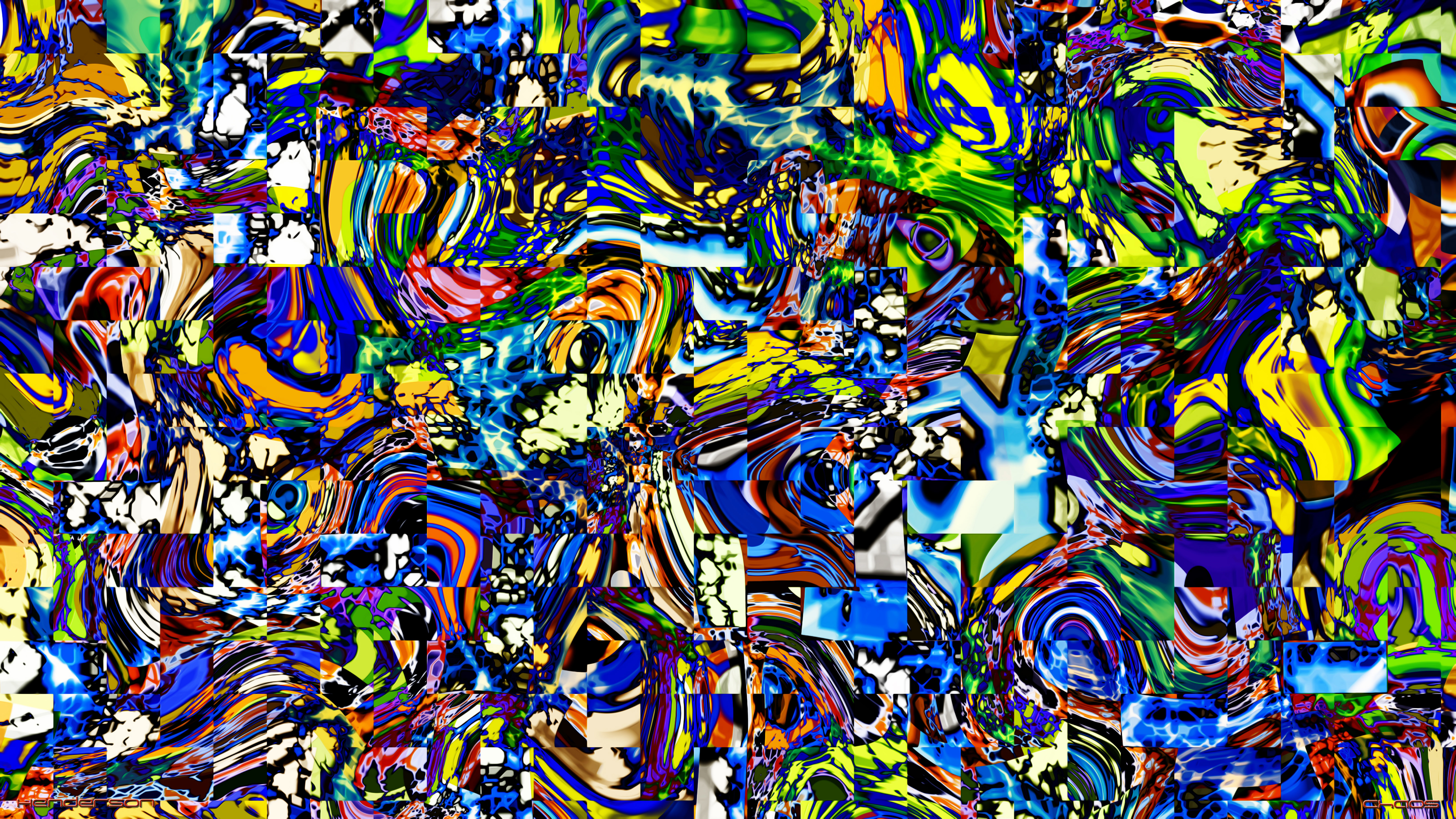 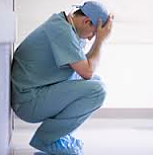 PHYSICIAN
WELLNESS
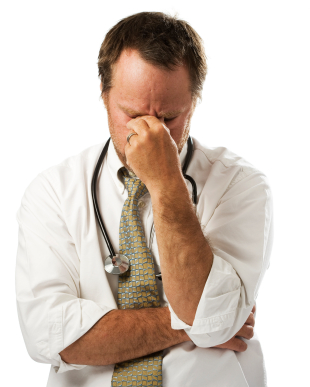 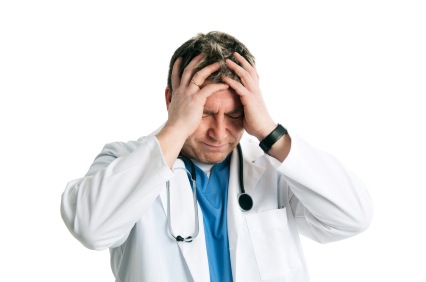 [Speaker Notes: ervaringen van de deelnemers?
inventarisatie symptomen en gevoelens
wat lokt het uit?

wat is wellness dan?? afwezigheid van te veel stress en burnout??]
Een „happy doctor”
is fysiek en geestelijk gezond
heeft genoeg energie voor 
goede prestaties op het werk
persoonlijke én carriere doelen
kan oud worden
	in zijn/haar beroep
Energie
management
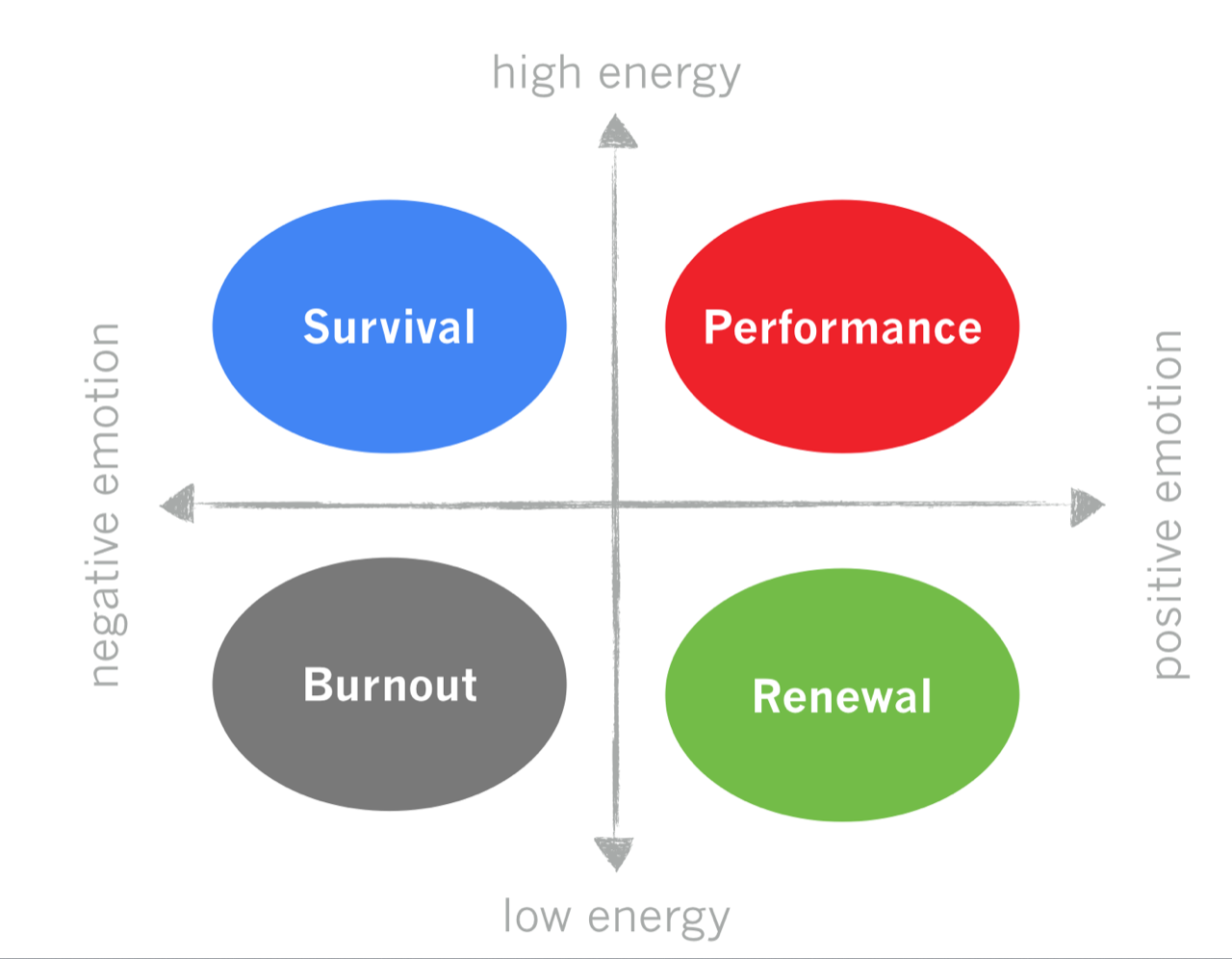 „het schaarste principe”
[Speaker Notes: SCHAARSTE/SURVIVAL: het gevolg is namelijk een tunnelvisie: een eenzijdige concentratie op het ervaren schaarsteprobleem zorgt ervoor dat andere - misschien wel belangrijkere - (langere termijn) doelstellingen en overwegingen verwaarloosd, onderschat of verdrongen worden, ongeacht de consequenties. Tunnelvisie ontstaat doordat de ervaring van schaarste leidt tot een directe afname van de zogenoemde bandbreedte, ofwel, het vermogen om aandacht op te brengen, om goede beslissingen te nemen, om vast te houden aan onze plannen en om verleidingen te weerstaan.]
Stress IS NIET slecht
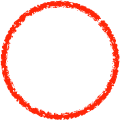 law of  Yerkes-Dodson
The effect of acute stress on performance. Vicki R Leblanc. Acad Med 2009; 84: S25-33
Burnout is WEL slecht!
Burnout in artsen leidt tot:
lagere kwaliteit van zorg
lagere patient tevredenheid
meer kans op fouten
vaker ongewenst gedrag
hogere wisseling van personeel
hogere uitval uit opleiding/carriere
meer scheiding/ middelen misbruik/ suicide
Medscape 2015 
Physician Burnout: It Just Keeps Getting Worse
Een „happy doctor”
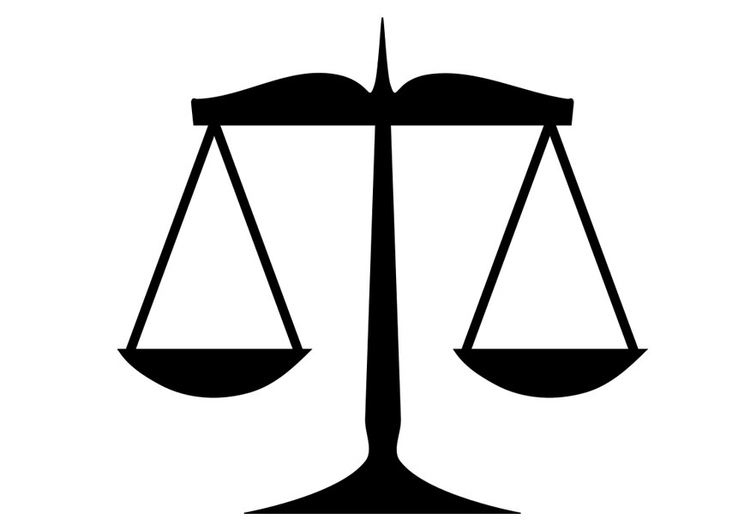 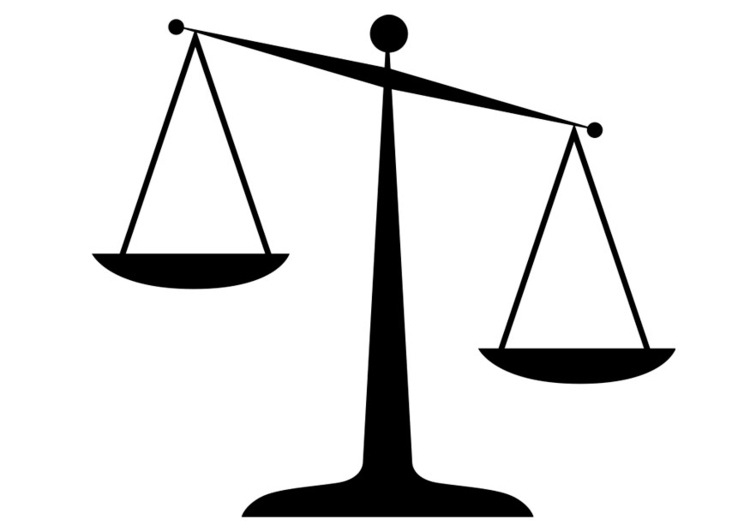 Presteren
Herstel
9
[Speaker Notes: inventarisatie stressoren groep
inventarisatie herstel mogelijkheden groep]
Medscape 2015 
Physician Burnout: It Just Keeps Getting Worse
[Speaker Notes: 65% of EP was reporting burnout

Why us?]
37-53%!!!!
Medscape 2015 
Physician Burnout: It Just Keeps Getting Worse
[Speaker Notes: 65% of EP was reporting burnout

Why us?]
Maslach Burnout Inventory
1. Uitputting- fysiek en mentaal 
2. Depersonalisatie
cynisme/sarcasme/zeuren
compassion fatigue
3. Persoonlijk functioneren
twijfel over effectiviteit/kwaliteit van het werk
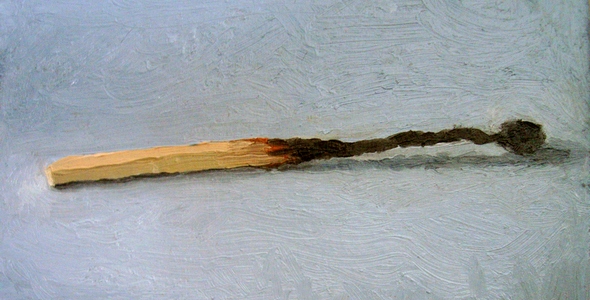 [Speaker Notes: inventarisatie overspanning in de groep: symptomen]
maar………waarom wij?
[Speaker Notes: Why us?? I have mentioned some of the factors that are associated with burnout. For me personally I think we experience this more then any other specialty given we are on the front lines and then speaking with consultants whom we assume know more about a subject than we do (and everybody is seeing what we do in ED: fishbowl type of practice), and if that is not enough yet, we also do this job during hours while other people are asleep.]
Oorzaken van burnout
1. het vak op zich

2. onvolledige opleiding

3. een privé leven

4. conditionering
De patiënt gaat altijd voor…..
We zijn erop getraind
 om op leeg te lopen




maar….
je kan niet geven
wat je niet hebt
!!!!
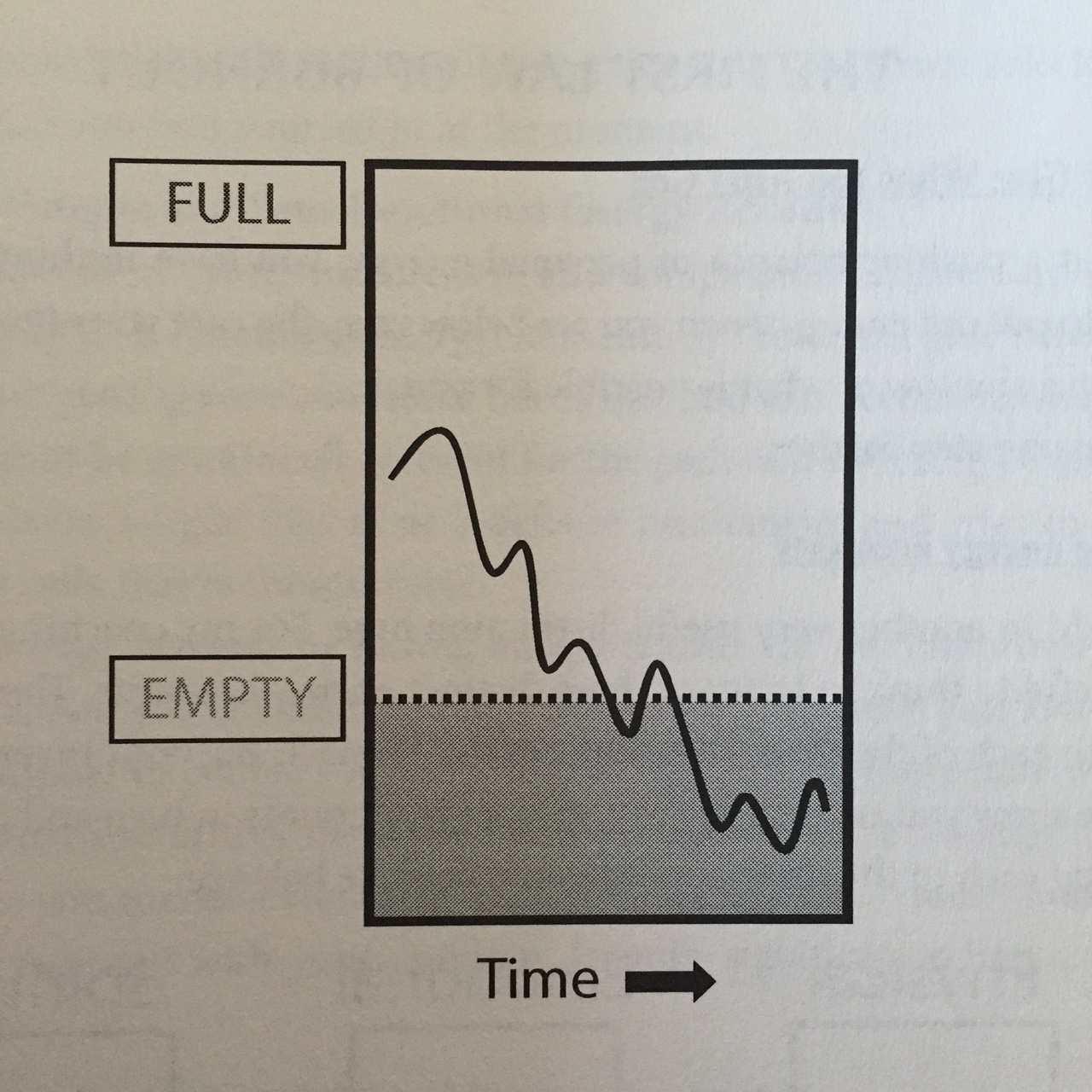 De enige manier om
1. goed werk te leveren én
2. een goede kwaliteit van leven te hebben


Positief in alle drie bankrekeningen te staan
Fysiek
Emotioneel
Spiritueel
Stop physician burnout – Dike Drummond
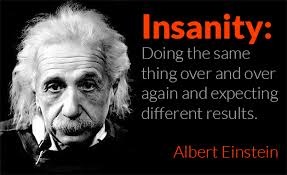 Er bestaat GEEN quick-fix! dilemma vs probleem
Wat te doen?
Wat kan ik doen voor
minder stress
meer herstel/ wat geeft me energie

Wat kan mijn organisatie doen voor mijn voor 
minder stress
meer herstel/ wat geeft me energie

denk aan: fysiek, emotioneel, spiritueel, praktisch
Wat te doen?
denk aan: fysiek, emotioneel, spiritueel, praktisch
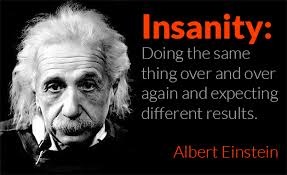 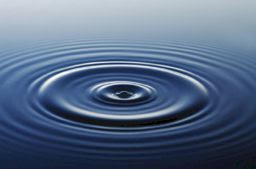 Tip 1
Zet „wellness” op de agenda

Geef onderwijs in „wellness”

Promoot zelfzorg, geef het goede voorbeeld
Tip 2
Oefen je "state of mind":

- The satisfaction mindflip
- Vier je successen
- Positiviteit is besmettelijk
	

&	TREAT YOURSELF LIKE A DOG
…..AND OTHERS AS WELL!
Tip 3
Tip 4
23
[Speaker Notes: Hoe ziet je ideale praktijk eruit? 
Persoonlijke mission statement
Persoonlijke waarden
Persoonlijke behoeftes]
Een „happy doctor”
is fysiek en geestelijk gezond
heeft genoeg energie voor 
goede prestaties op het werk
persoonlijke én carriere doelen
kan oud worden
	in zijn/haar beroep
voor meer info en literatuur:
martine@closing-the-loop.nl
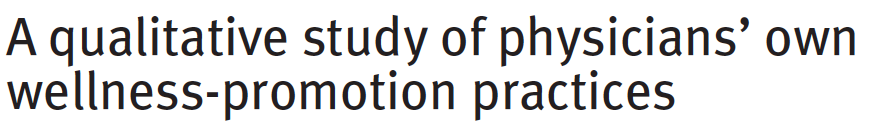 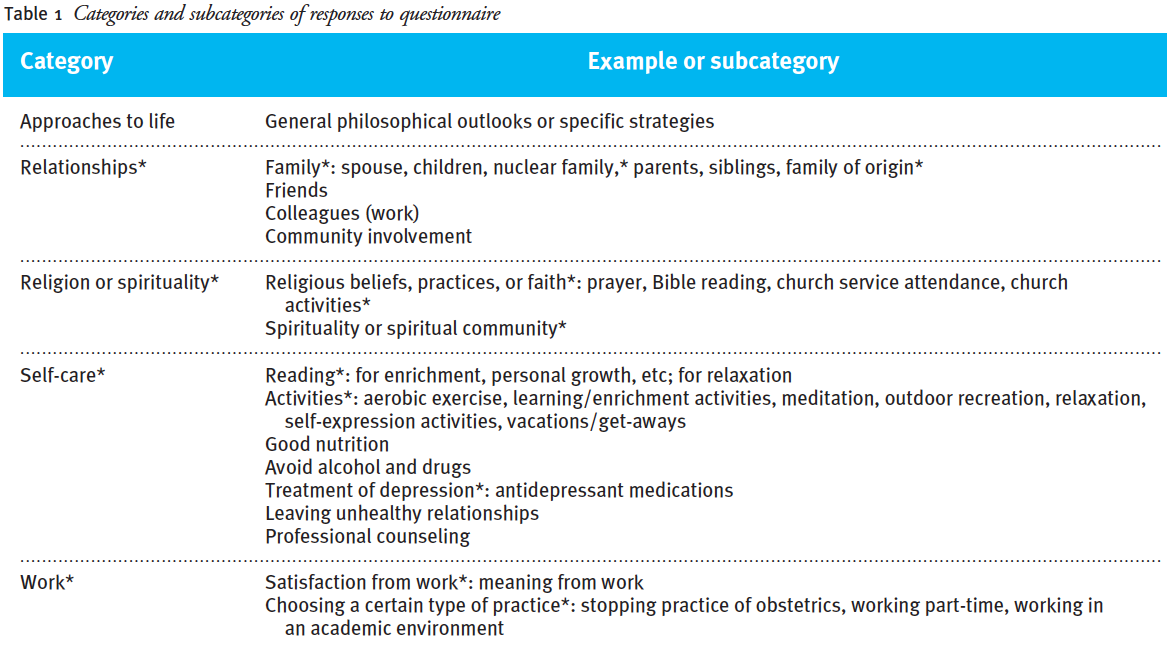 Weiner et al. West J Med 2001;174
[Speaker Notes: This is an interesting study. What they did was sending out surveys on physician well-being by mail.There was an open ended survey item regarding their own wellness-promotion practices. They did an analysis to identify common themes in the responses  to this question.  They found 5 primary wellness promotion practices.
APPROACHES TO LIFE was most significantly associated with improved level of psychological wellbeing.]
Causes of burnout
1. Being an emergency physician:
shocking and/or complex patient cases, ill patients
high pressure, chaos, many stimuli
missed diagnosis, risk of failure
pionering in a relatively new specialism
to much bureaucracy
shiftwork
irregular irregularity in shifts
keeping up with literature/ new developments
difficult boss/collegues
28
Medscape 2015 
Physician Burnout: It Just Keeps Getting Worse
2. Missing skill set
- management
- leadership
- communication
- finance
- education
- selfknowledge, self care
29
3. Having a life
- family, partner, friends
	- parents (getting older/need care/die)
	- children (raising, illness)
	- buying or building a house
	- get married/divorced
	- personal health, hobbies, interests, 			fitness
30
4. Conditioning
workaholic
superhero (IKEA)
emotion-free
lone ranger
perfectionist
„the patient always comes first”
31
[Speaker Notes: conditionering:
superheld
perfectionistisch
emotieloos
nooit moe
nooit ziek
lossen alles zelf op
kunnen veel meer aan dan gewone mensen]
Physician wellness standard part of the new curriculum?
What do I need to grow old in this profession
What makes me a happy doctor
How to prevent failure
How to stay focussed
How to have a healthy sustainable career
32